GloCal Alumni Presentation Feberuary, 2019
Damalie Nakanjako
Professor of Medicine
Deputy Dean, School of 
Medicine

Scientific Director
Translational lab at Makerere
University’s Infectious
Diseases Institute

Makerere University College 
of Health Sciences, Kampala, 
Uganda
Outline
Training
Research experience in HIV care and treatment
Key challenges/opportunities
Future directions
Q&A
Training experience
HIV situation in Uganda
HIV prevalence was 8% among women and 6% among men, Knowledge of HIV sero-status at 66% for women and 45% for men 
	HAART coverage – 39% at  350 cells/µL

2017: 1.3M living with HIV, Prevalence 5.9% (from 31% in 1990), 
73% of adults receiving ART, 50,000 new infections, 26,000 AIDS related deaths
Engagement in community studies
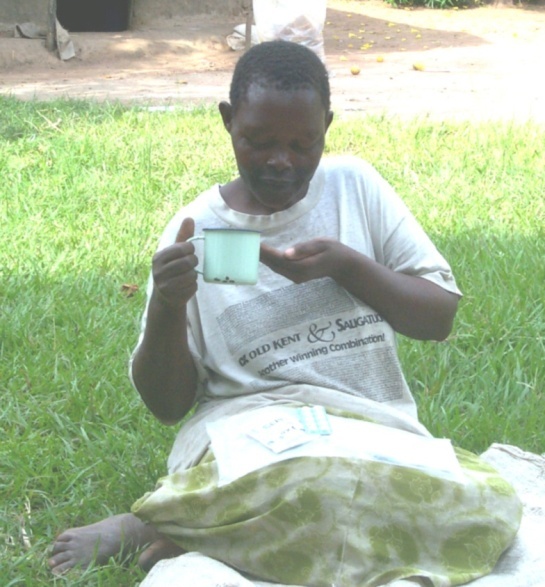 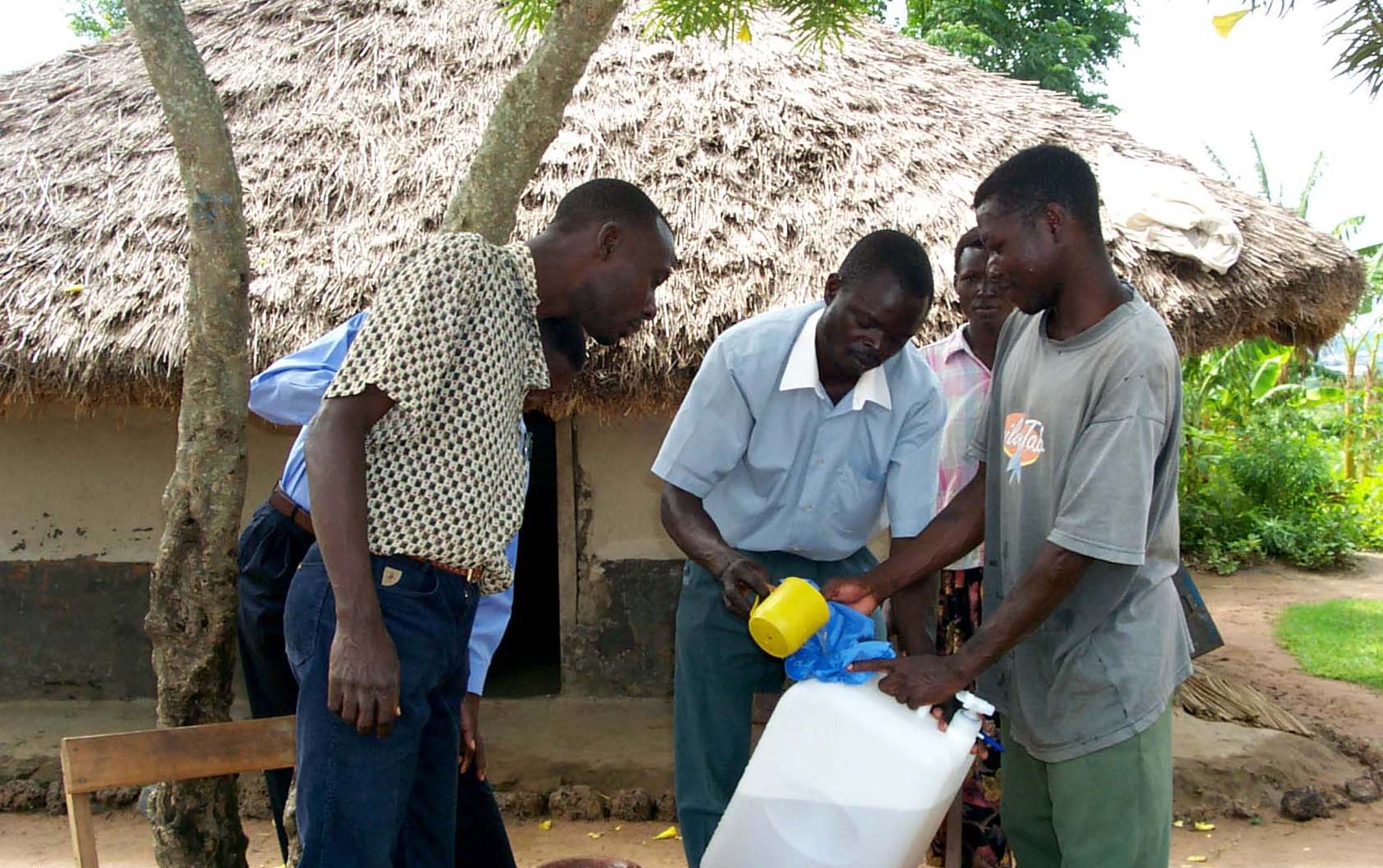 Randomized Clinical trial of simple interventions for HIV care in rural Eastern Uganda

Safe water system PLHIV for 6 months, Weekly field visits, then cotrimoxazole prophylaxis for 1.5 years

-
RCT – Field activities
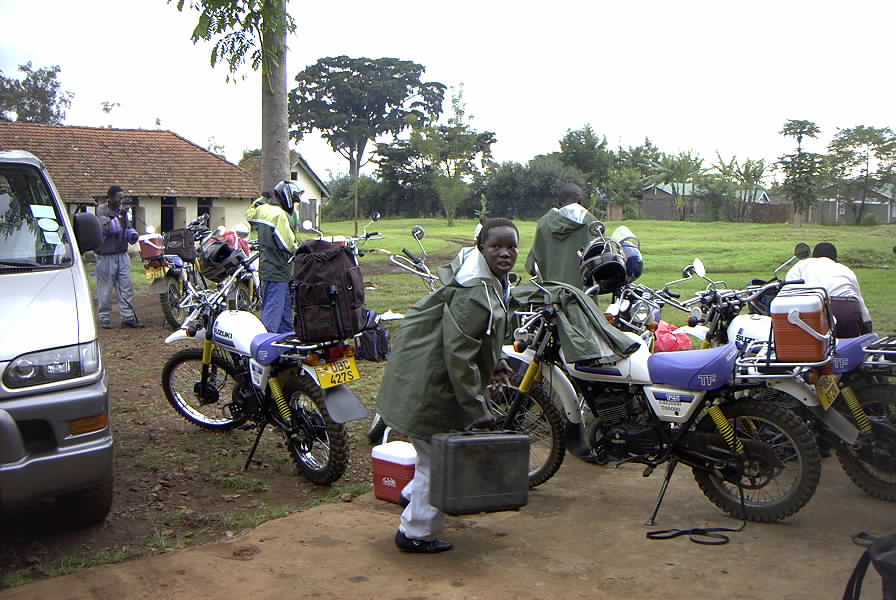 A home based Safe Water System reduced diarrhoea frequency & severity among PLHIV

CTX prophylaxis reduced morbidity & mortality
CTX & SWS readily available & beneficial to PLHIV
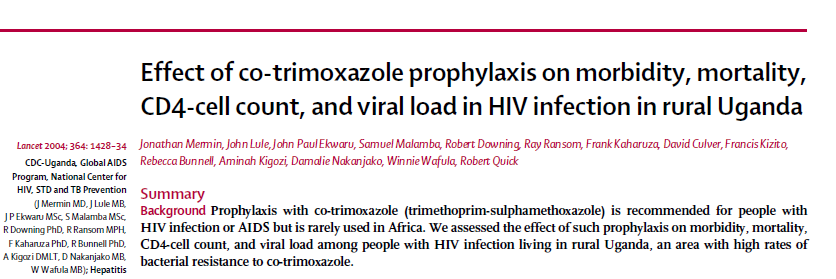 Routine HIV testing in the medical emergency setting at  Mulago hospital
National referral
	Teaching hospital
	>700,000 patients annually

50-70% of admissions 
	HIV-related

No in–patient HIV testing and ART services in 2003
Mulago hospital medical ward
Nakanjako et al. AIDS Behav. 2007 Sep;11(5):753-8.
Clinical Studies
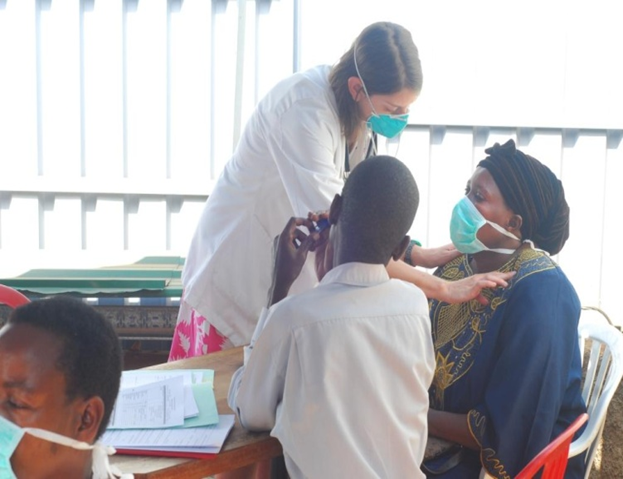 Provider initiated HIV testing- highly acceptable
Routine TB screening of TB-HIV co-infections in ART treatment programs
Nakanjako et al. Int J Tuberc Lung Dis. 2010 Dec;14(12):1621-8
HIV treatment studies at IDI, Makerere University
Regional centre of excellence in HIV care, research & training

HIV/AIDS care >20,000 
	Up to 7,000 on ART
	Over 70,000 IDI- supported

Research cohort research platform of 559 on ART for > 13 years
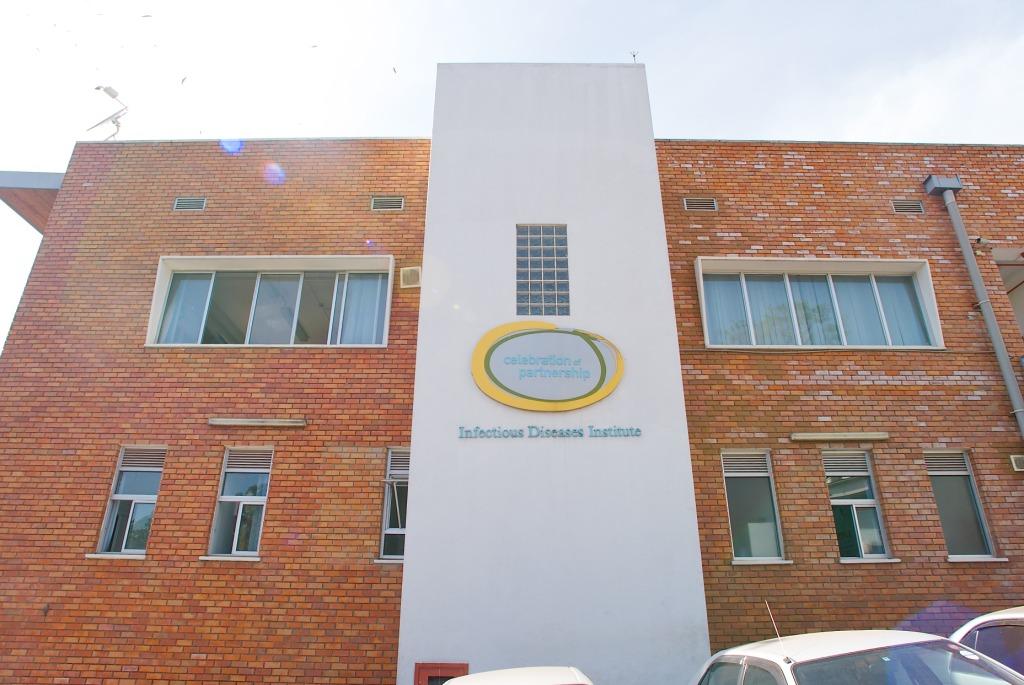 Infectious Diseases Institute (IDI), Makerere University College of Health Sciences
Translational studies to answer clinical questions
Research Experience
Research Experience
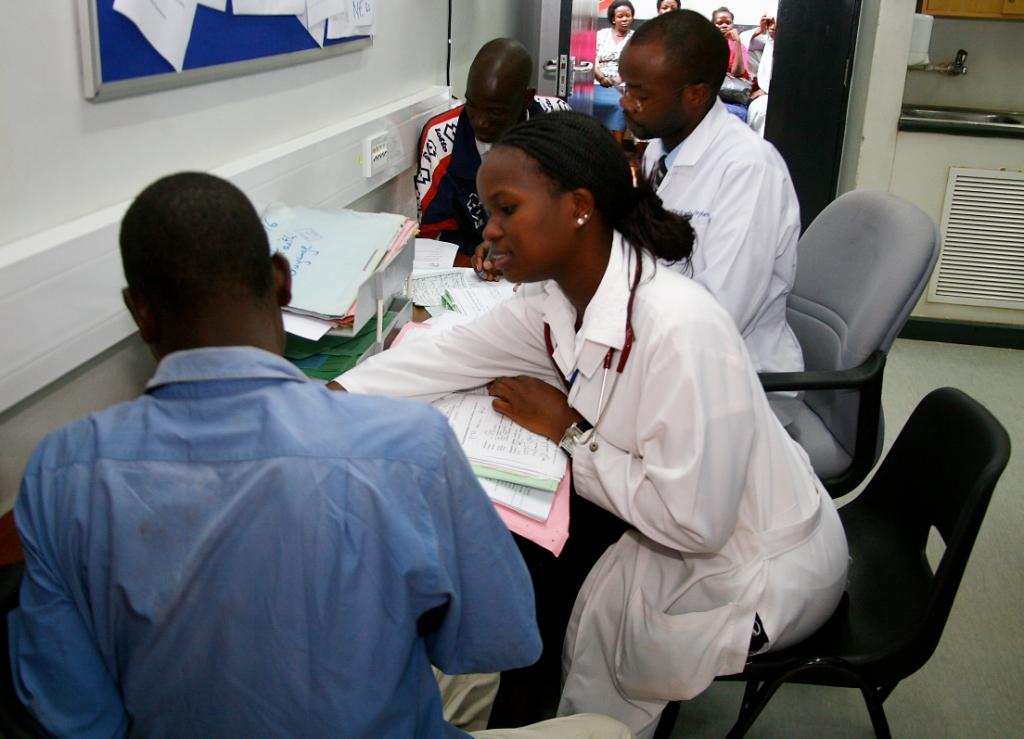 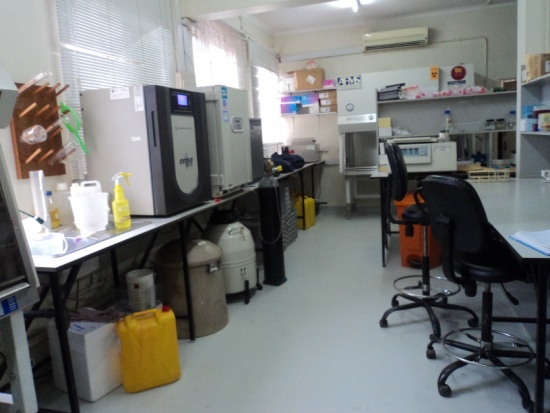 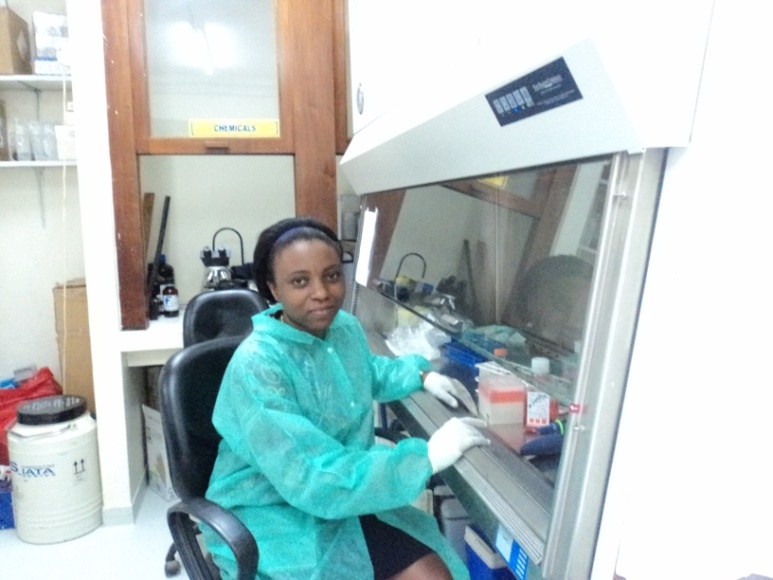 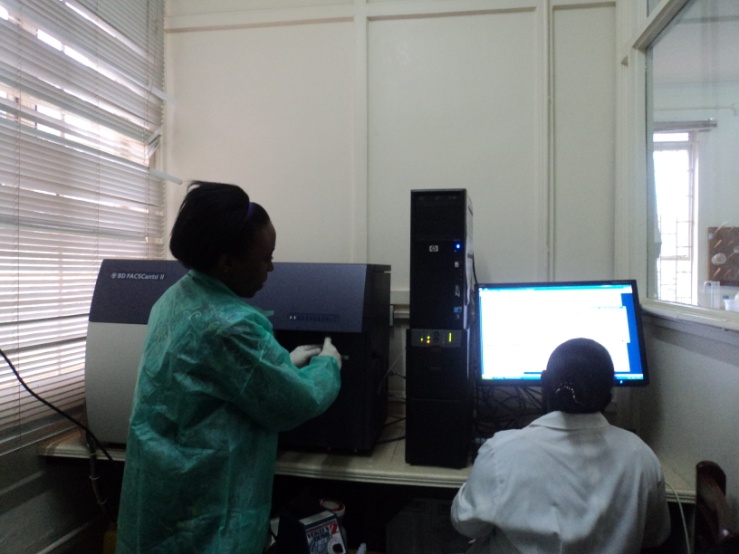 Challenges/Opportunities
Limited funding for research in LMIC
	Competitive collaborative research with high quality outputs for sustainable research groups

Not enough time to do everything
    Individual Career development plan guides prioritization

 Balancing career and family 
Understand high and low demand seasons and take advantage
Future directions
Collaborative research to improve patient care

Multidisciplinary approach & translational science

Translation of research to policy
	
Support health systems strengthening

Mentorship of the next generation of scientists, clinicians, research leaders in the pipeline
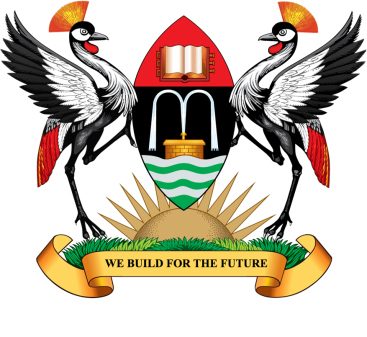 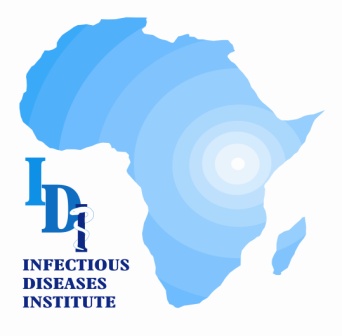 Acknowledgements
Collaborators
Warner Greene (GIVI)
Rafick Sekaly (VGTI)
Moses Joloba (MakCHS immunology lab)
Pietro Pala (MRC)
Robert Colebunders (UA/ITM)

All my study participants
Colleagues
All attendees today
MUII team
	Allison Elliot, Pontiano Kaleebu, & fellows 
IDI Executive & Research leadership
Keith Mcadam, Alex Coutinho, Philippa Easterbrook, Yukari Manabe, Andrew Kambugu
Dept of Medicine Team
	Harriet Mayanja-Kizza, Moses Kamya, Elly Katabira, Nelson Sewankambo
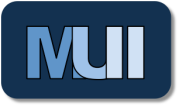 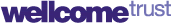